Figure 1. Loss of LRPPRC results in OXPHOS dysfunction. (A) The COX enzyme activity was measured in heart mitochondria ...
Hum Mol Genet, Volume 23, Issue 10, 15 May 2014, Pages 2580–2592, https://doi.org/10.1093/hmg/ddt652
The content of this slide may be subject to copyright: please see the slide notes for details.
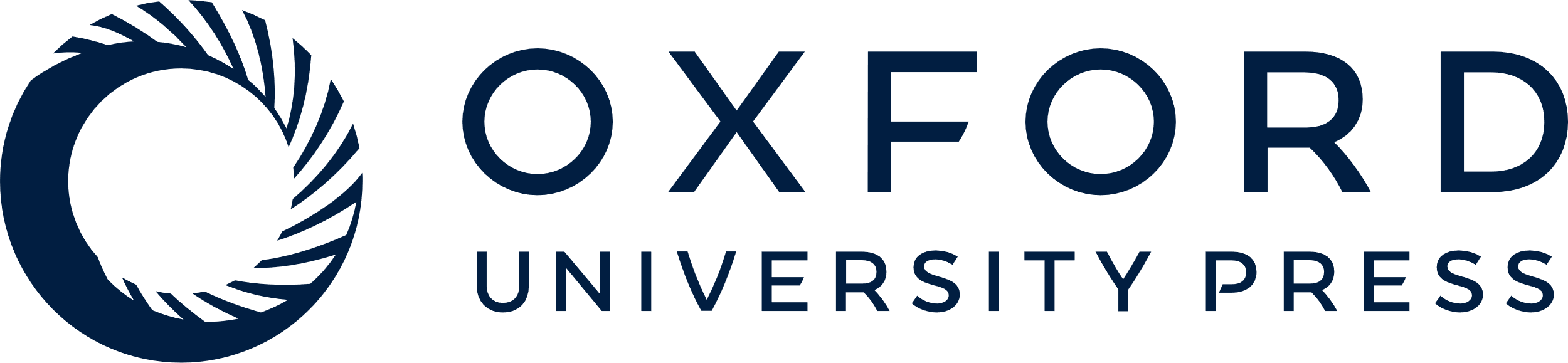 [Speaker Notes: Figure 1. Loss of LRPPRC results in OXPHOS dysfunction. (A) The COX enzyme activity was measured in heart mitochondria from Lrpprc knockout and control at age 4 weeks (4w), 8 weeks (8w) and 12 weeks (12w). Open bars, controls (n = 4); filled bars, knockouts (n = 4). Error bars indicate mean ± SEM (*P < 0.05; **P < 0.01; ***P < 0.001). (B) Oxygen consumption of heart mitochondria from Lrpprc knockout and control at different ages. Isolated mitochondria were incubated with substrates feeding electrons to complex I (pyruvate, glutamate, malate) or complex II (succinate combined with complex I inhibition by rotenone). Each set of substrates was successively combined with ADP (to assess the phosphorylating respiration: state 3), oligomycin (to measure the non-phosphorylating respiration: state 4) and finally uncoupled by adding an increasing concentration of CCCP. Open bars, control [n = 4 (at age 4 and 8 weeks) n = 15 (at age 12 weeks)]; filled bars, knockout [n = 4 (at age 4 and 8 weeks) n = 15 (at age 12 weeks)]. Error bars indicate means ± SEM (*P < 0.05; **P < 0.01; ***P < 0.001). (C) ATP synthesis flux assessed in heart mitochondria from Lrpprc knockout and control at the age of 12 weeks, in the presence of succinate and rotenone. Open bars, control (n = 3–4); filled bars, knockout (n = 3–4). Error bars indicate means ± SEM (*P < 0.05; **P < 0.01; ***P < 0.001). (D) Measurement of the oxidative phosphorylation coupling yield (nmol ATP/natO) in heart mitochondria from Lrpprc knockout and controls at different ages. Open bars, control (n = 4); filled bars, knockout (n = 4). Error bars indicate means ± SEM (*P < 0.05; **P < 0.01; ***P < 0.001).


Unless provided in the caption above, the following copyright applies to the content of this slide: © The Author 2014. Published by Oxford University Press.This is an Open Access article distributed under the terms of the Creative Commons Attribution License (http://creativecommons.org/licenses/by/3.0/), which permits unrestricted reuse, distribution, and reproduction in any medium, provided the original work is properly cited.]